Right-scaling Stewardship for Print Monographs
Bob Kieft	
Occidental College
March 27, 2014
A. Pope
“One truth is clear, whatever is, is right.”
W. J. Clinton
“It depends on what the meaning
 of the word is,  is”
Right?
Appropriateness?
Correctness? 
Privilege?
Prerogative?
Natural?
Legal?
Scale?
Number of partners?
Character of the partners?
Number of items involved?
Services and logistics?
Costs?
Ambitions and goals?
Terms of the partnership?
And the answer(s)?
What are we trying to get right for whom and to what purpose; when and for how long?
What is the size or level at which something is better than it would be at another size or level, or possible at all? How do we tell?
Who decides what’s right?
What complications inhere in the right:scale formulation and how do we address?
© 2014 Bob Kieft. This work is licensed under a Creative Commons Attribution 3.0 Unported License. Suggested attribution: “This work uses content from “Right-scaling Stewardship for Print Monographs” © Bob Kieft, used under a Creative Commons Attribution license:  http://creativecommons.org/licenses/by/3.0/”
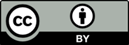